I want to tell you aboutJohn Cristopher Depp II
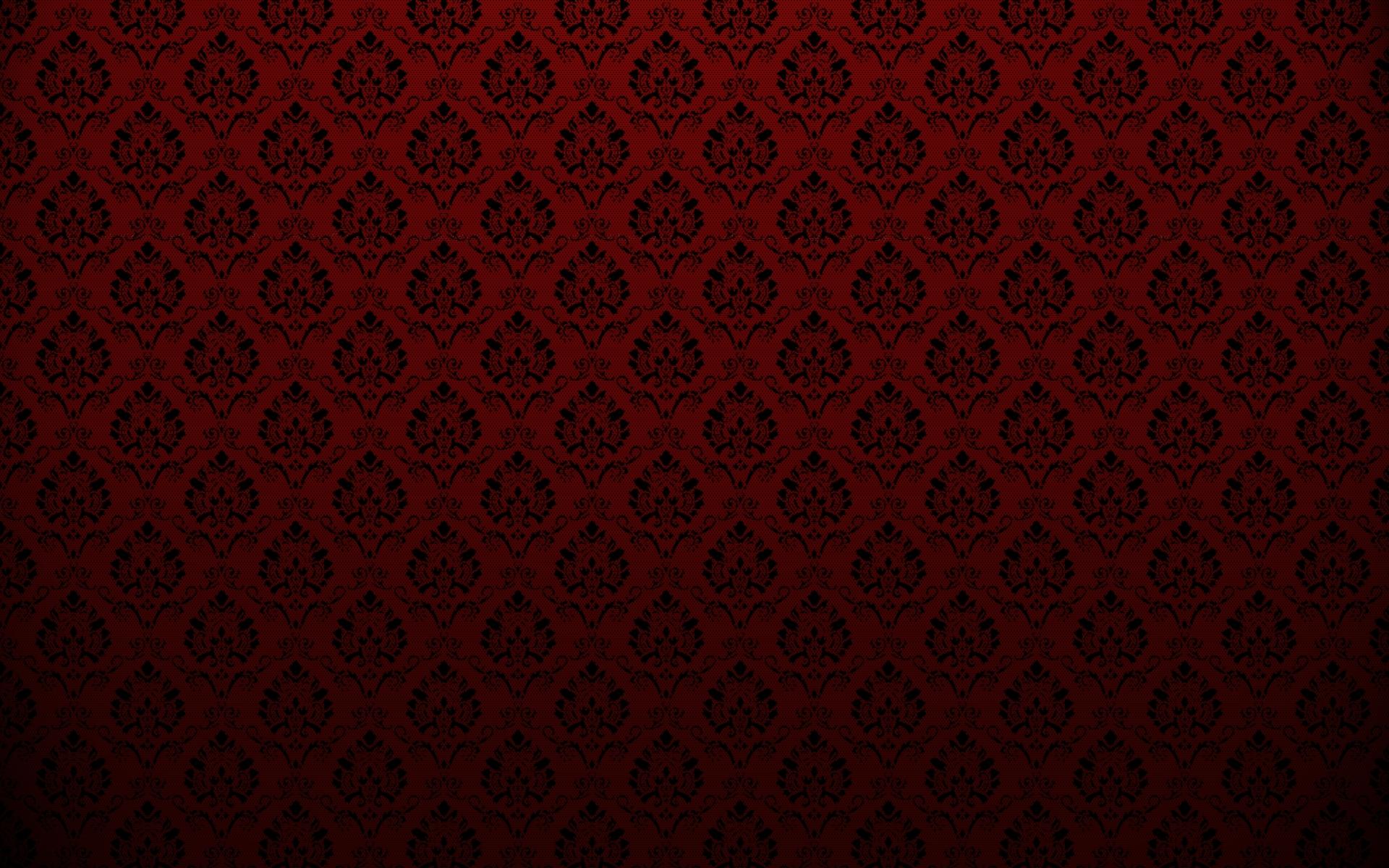 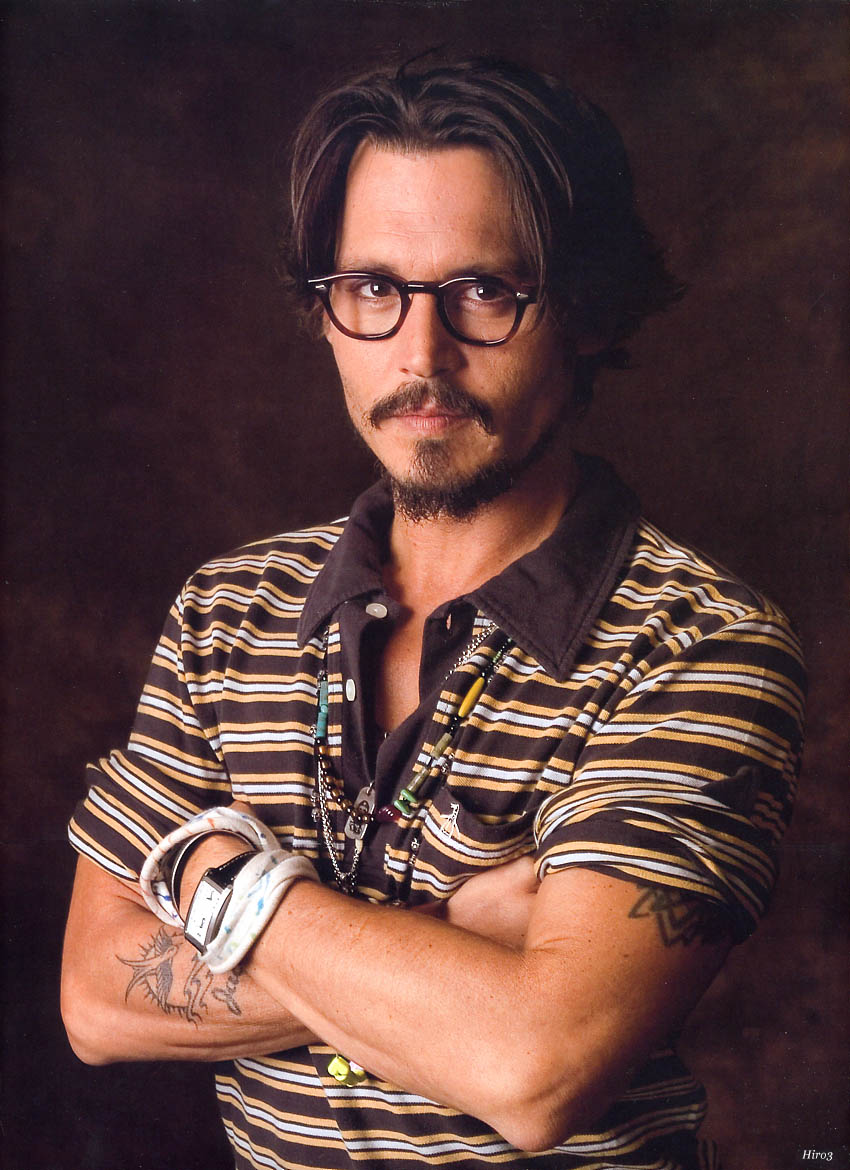 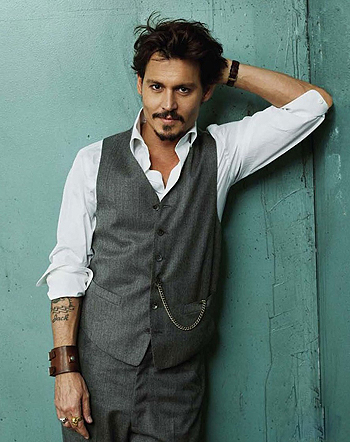 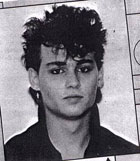 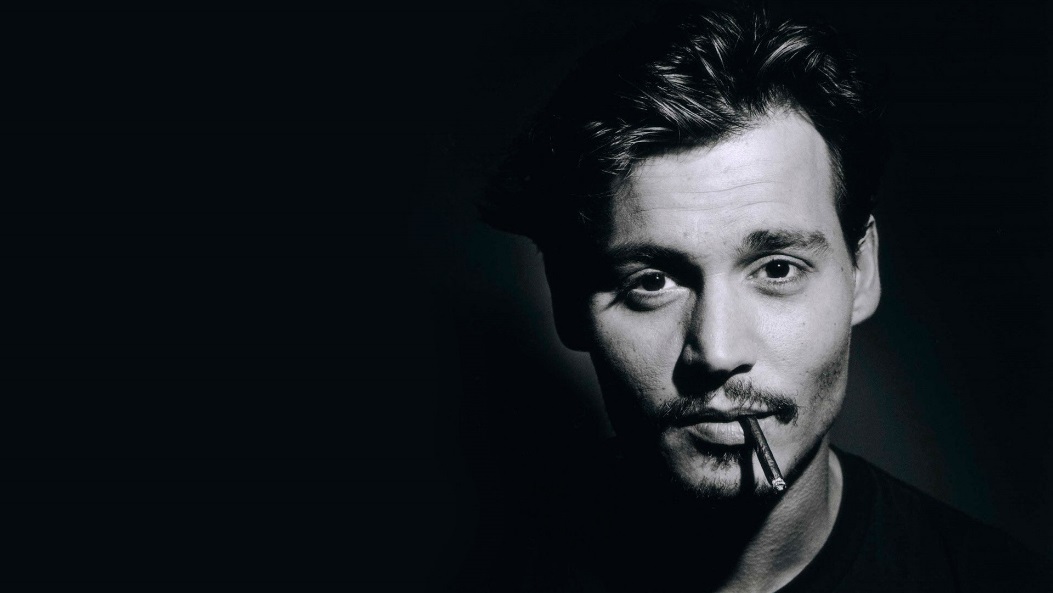 Kentucky, USA1963
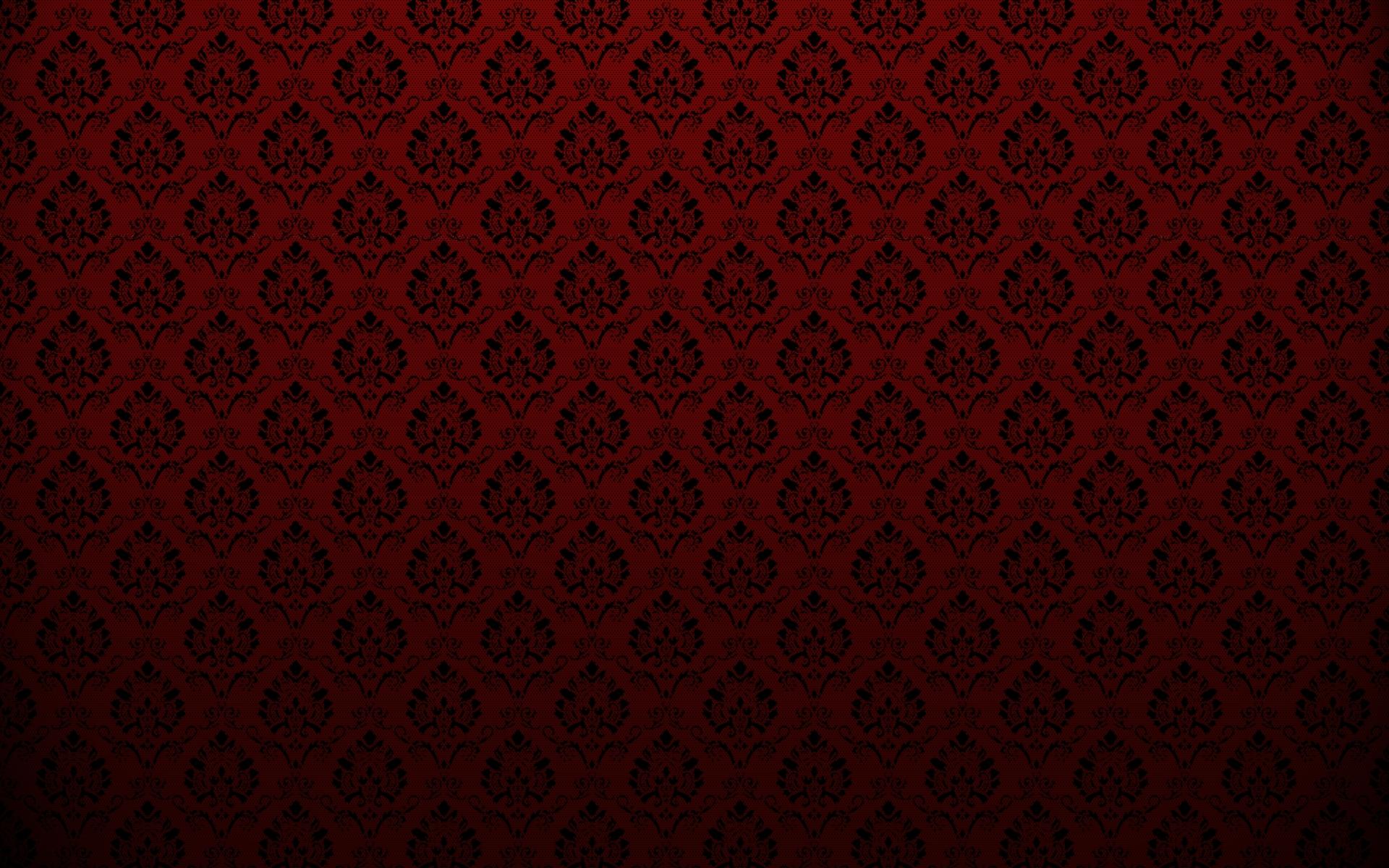 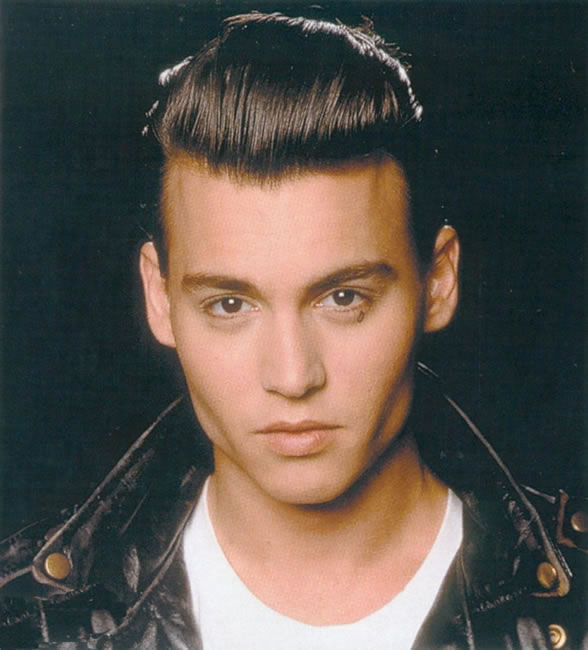 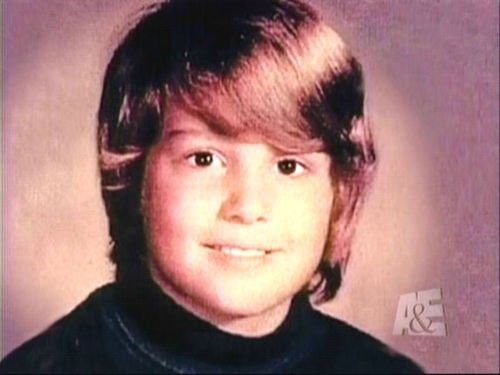 Garages rock-bands and «The kids»
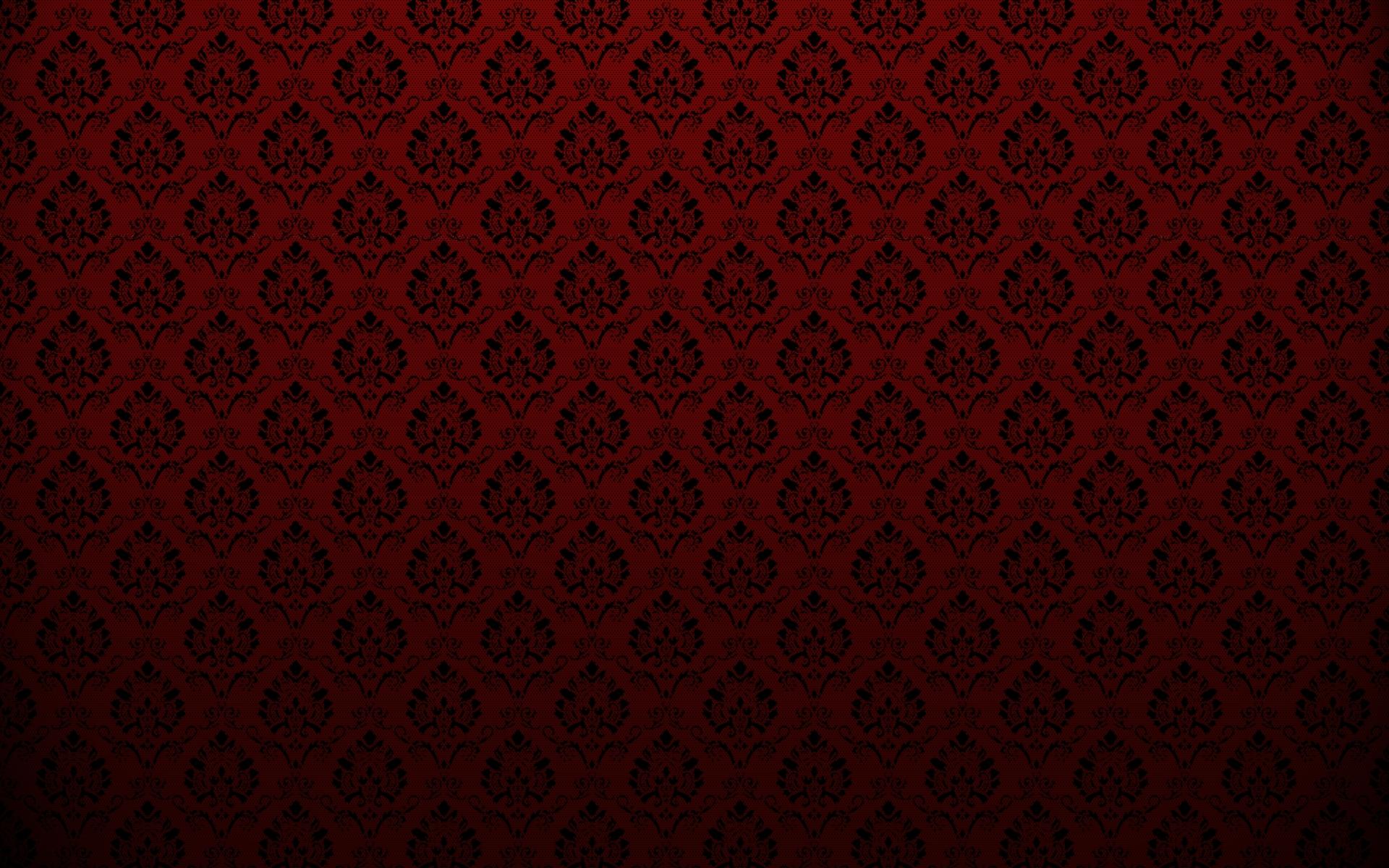 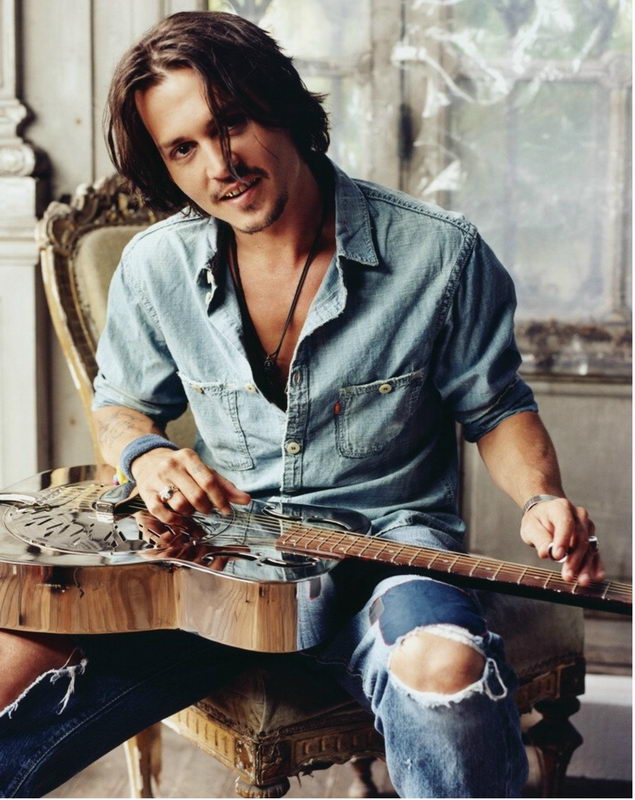 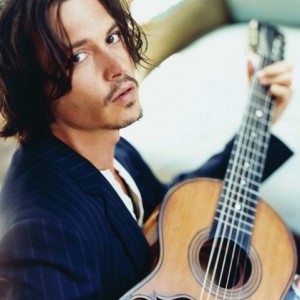 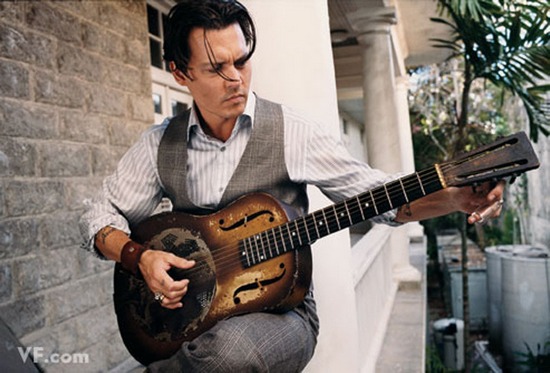 Big Break in 1984
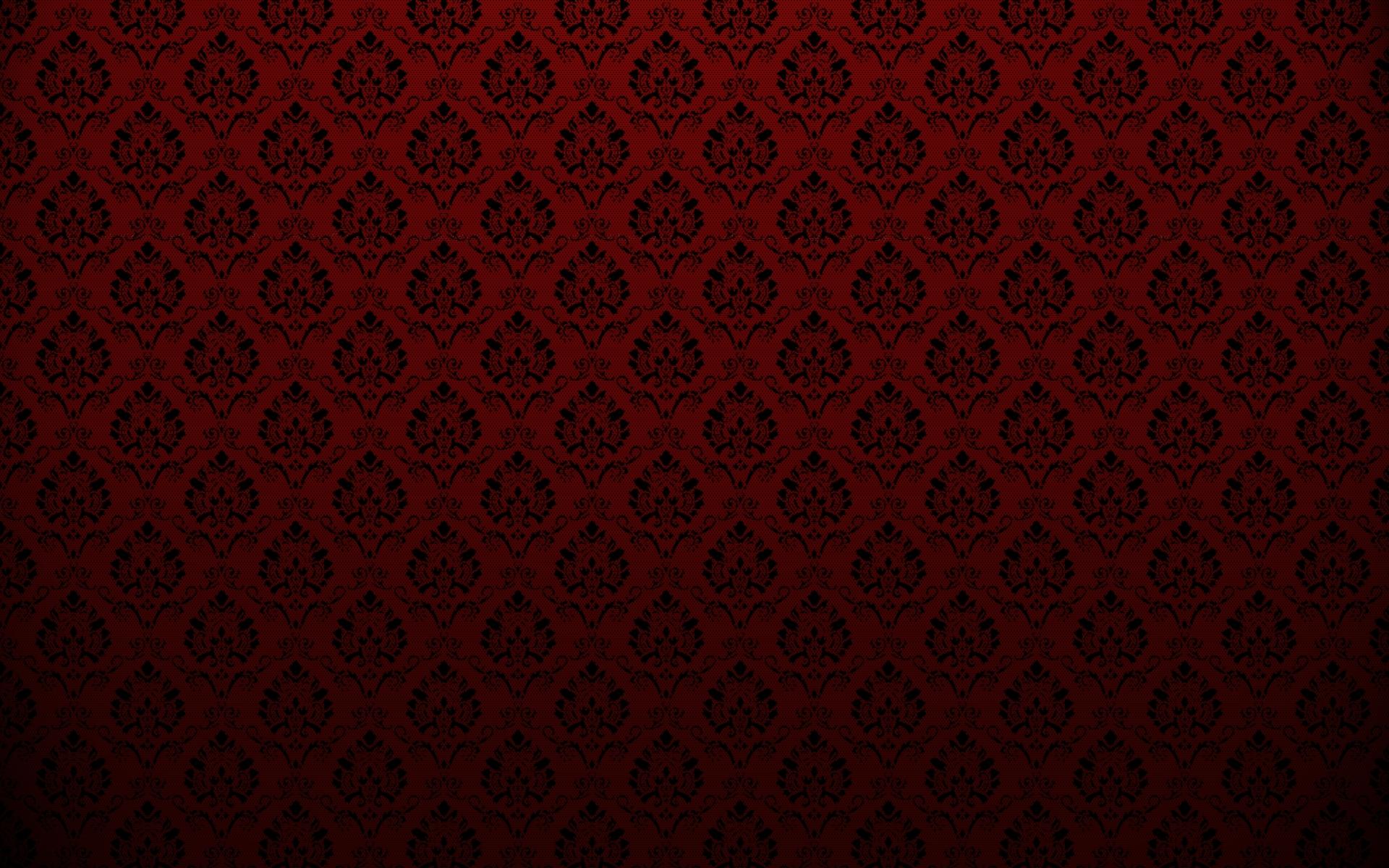 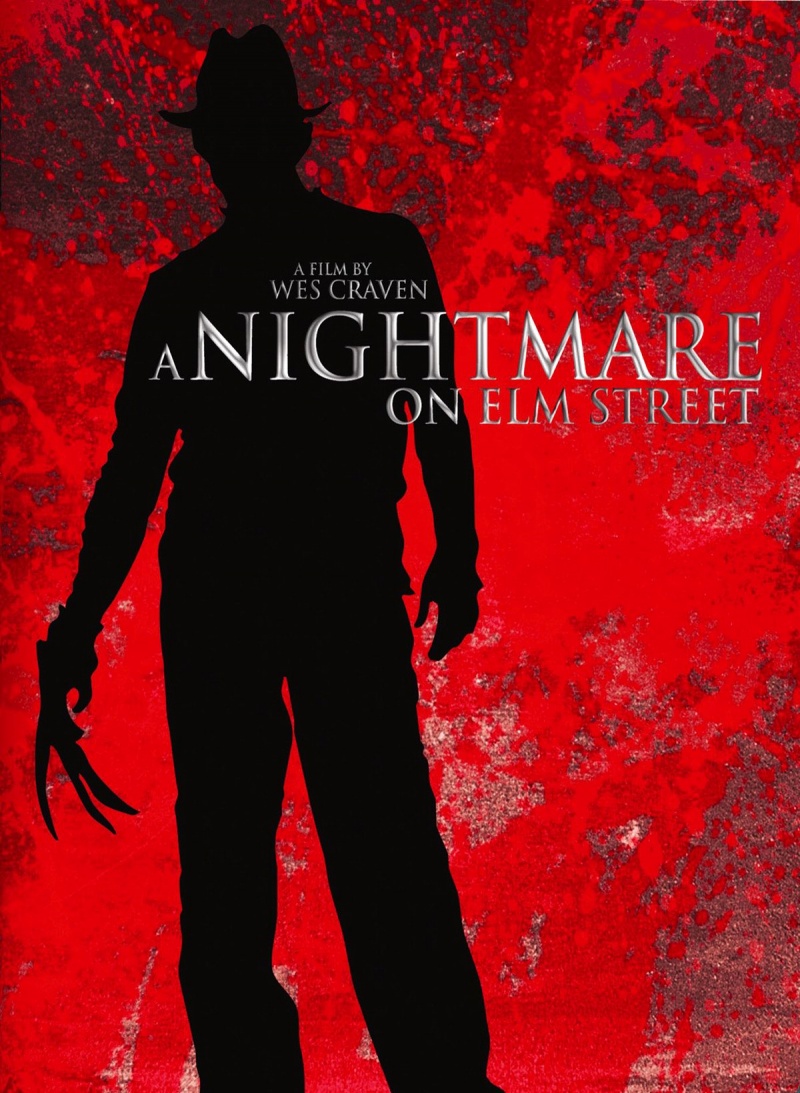 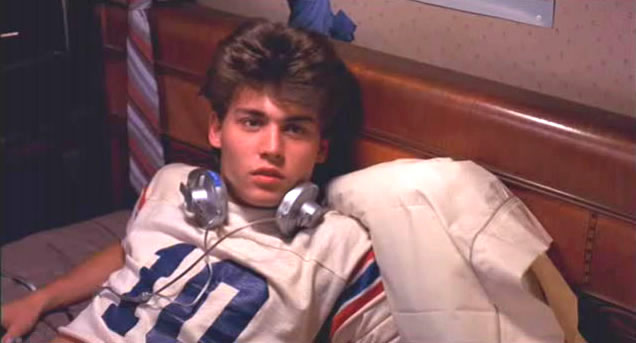 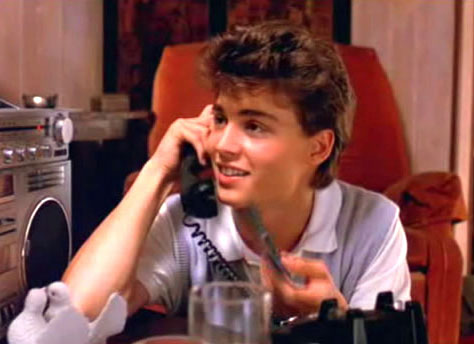 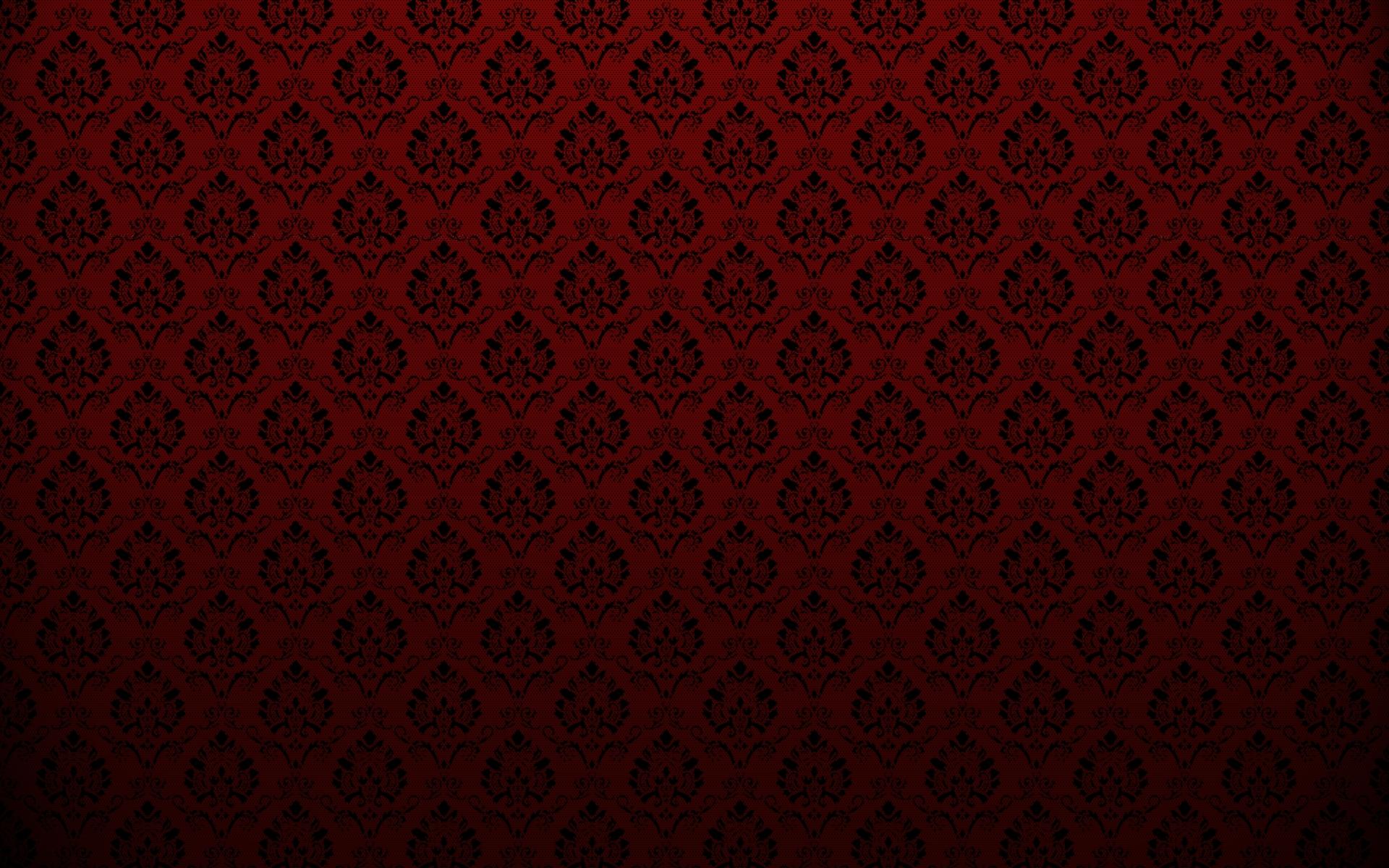 MANY FILMS
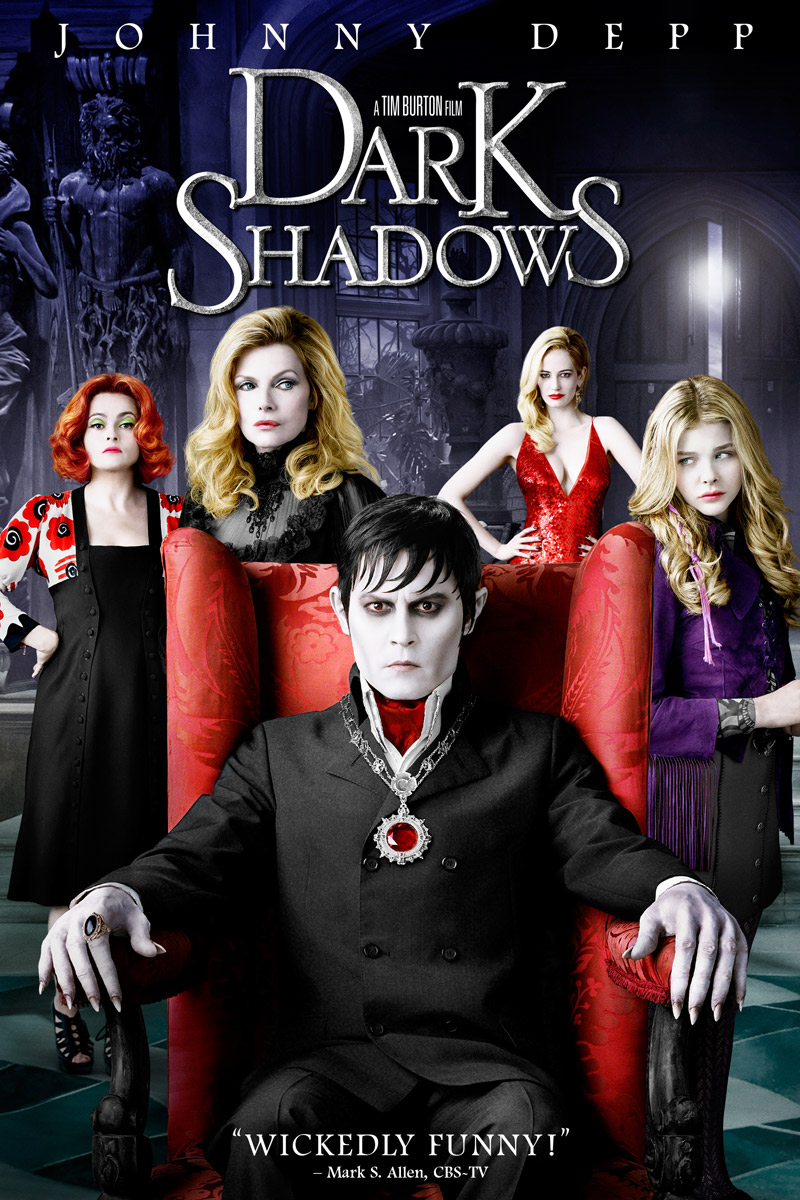 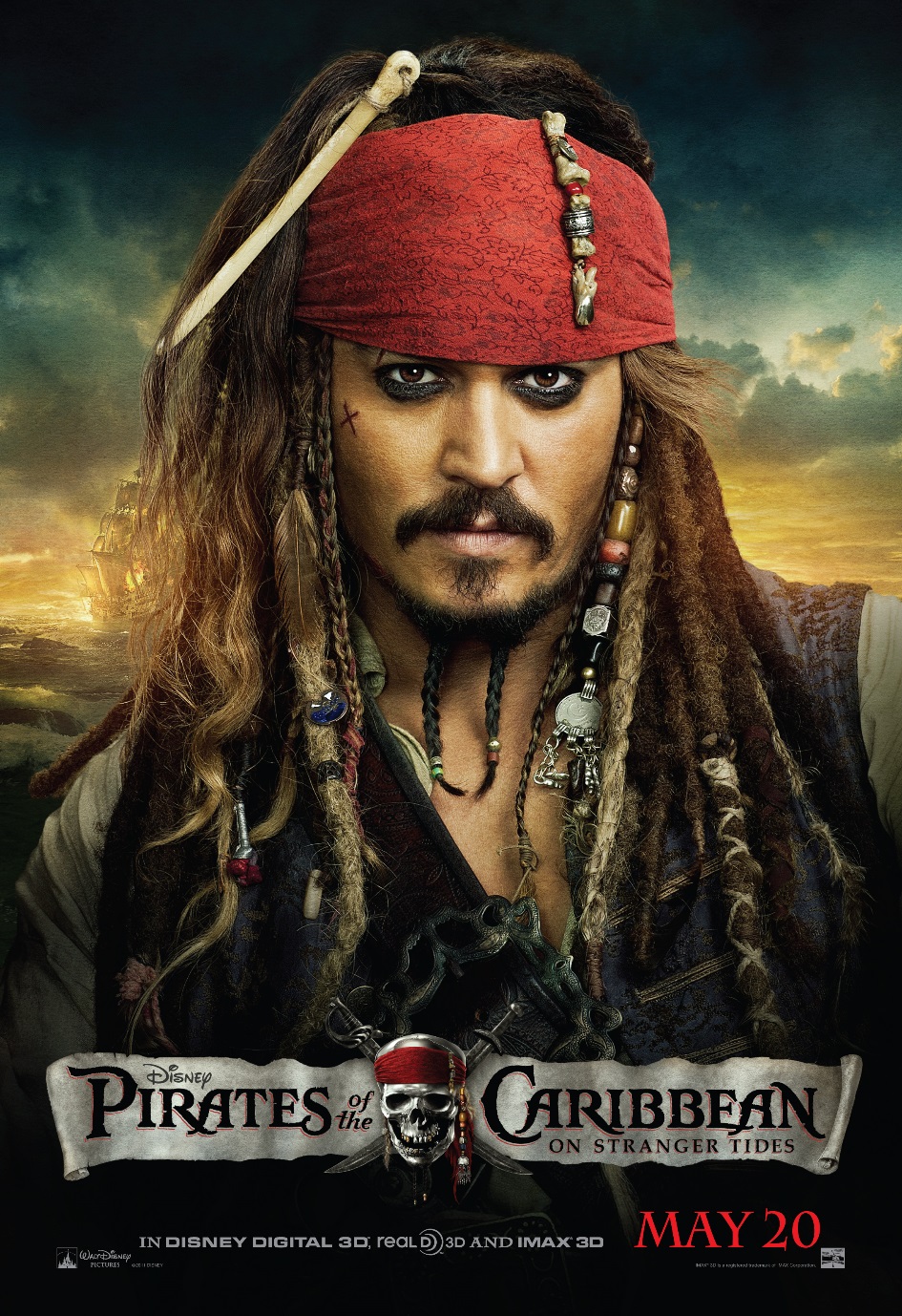 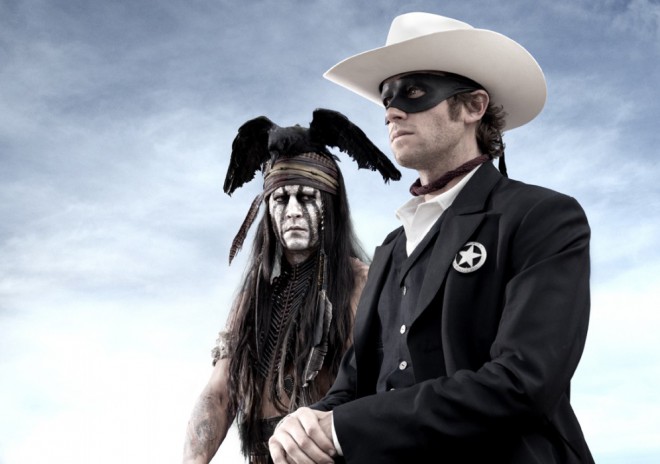 I think…
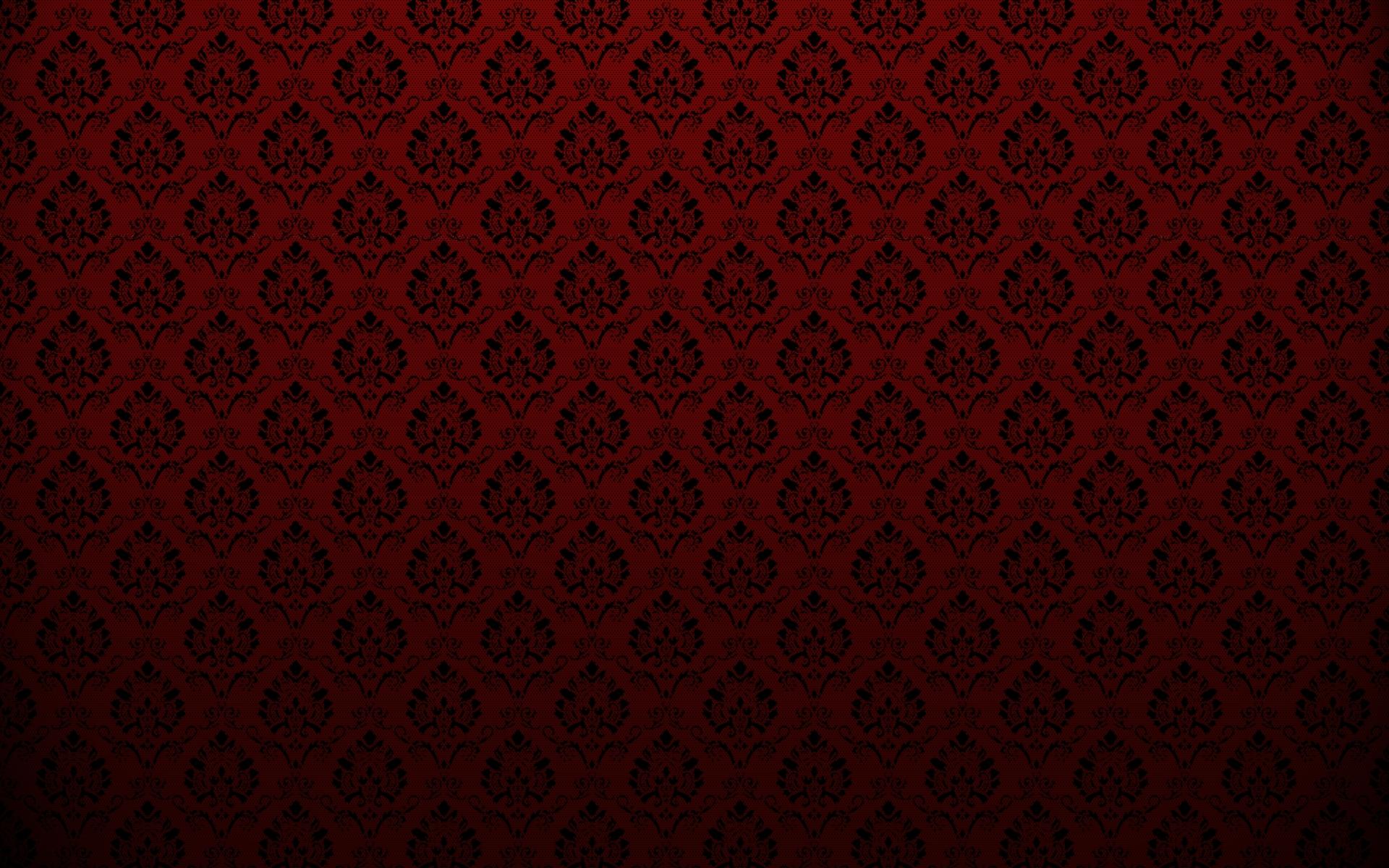 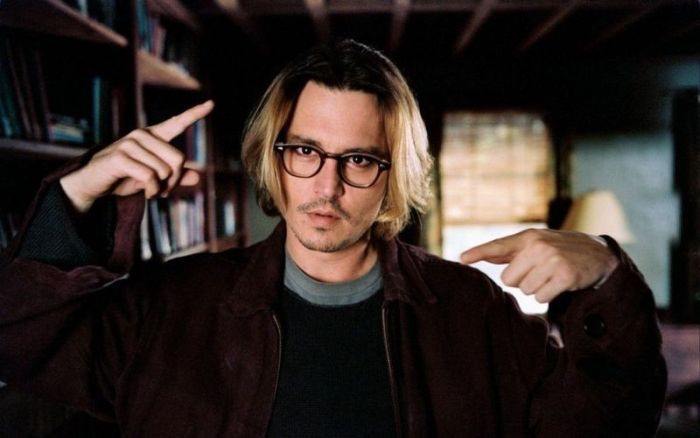 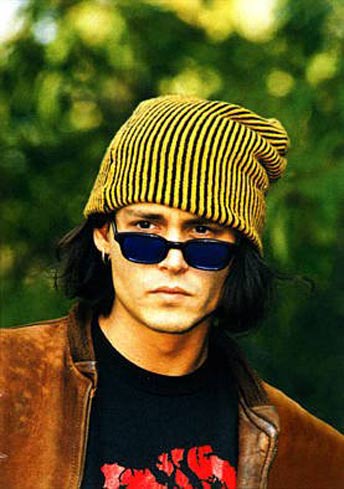 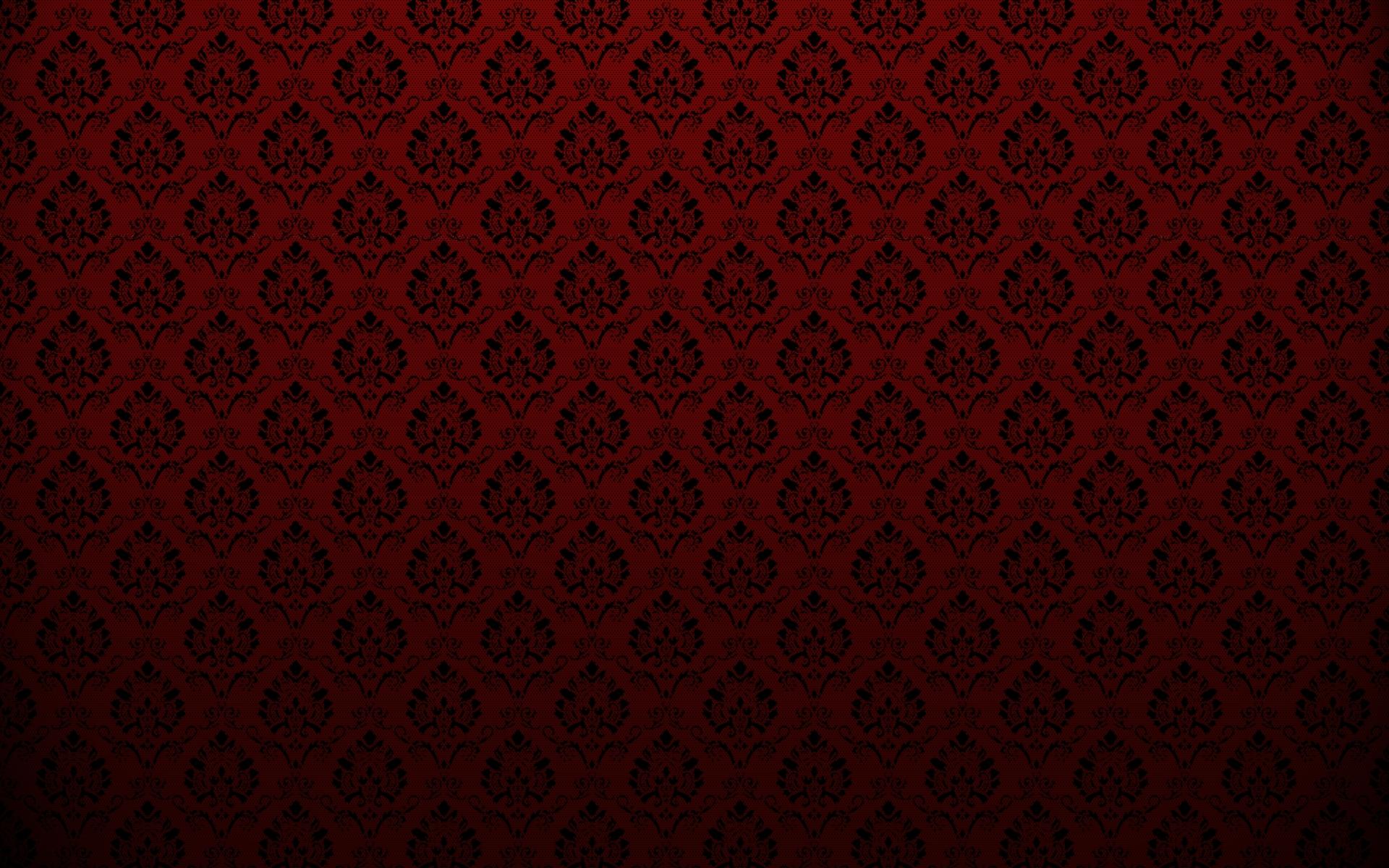 Thank you for your attention
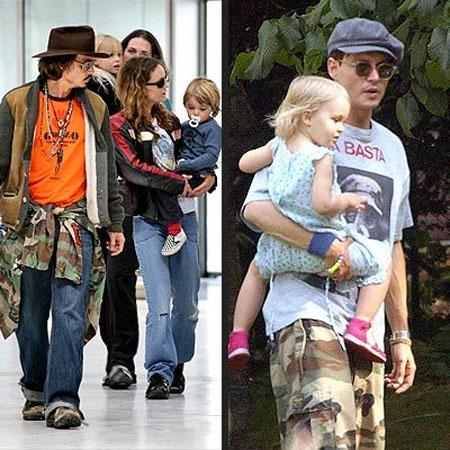 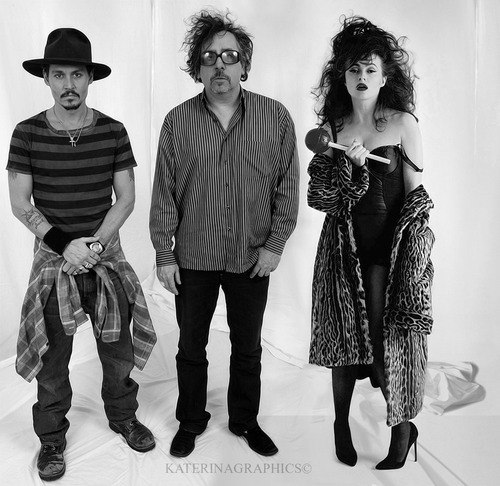 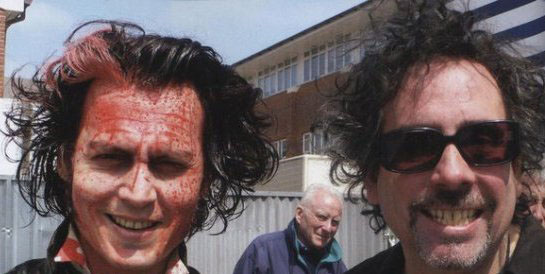